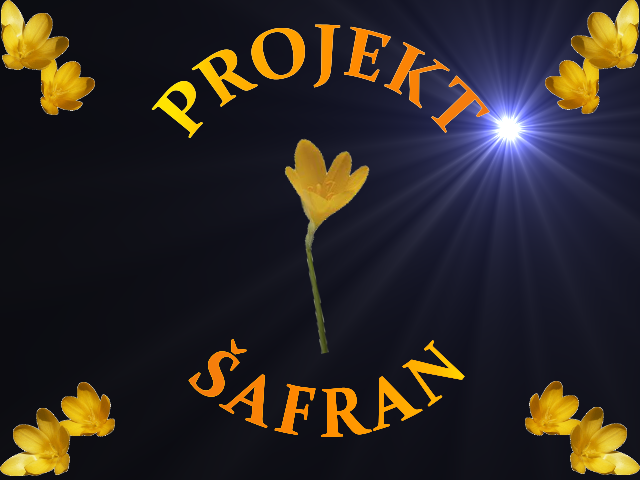 Projekt „Šafran” (The Crocus Project) namijenjen je učenicima u dobi od jedanaest do osamnaest godina. Projekt je cjelogodišnja aktivnost u koju se svake godine uključuju škole iz cijeloga svijeta.
Na opipljiv način upoznaje učenike s temom Holokausta i podiže svijest o opasnostima diskriminacije,  predrasuda i nesnošljivosti.
Irska zaklada za obrazovanje o Holokaustu opskrbljuje škole lukovicama žutog šafrana koje se u jesen sade u znak sjećanja na milijun i pol židovske djece i tisuće druge djece koja su umrla u Holokaustu. Žuti cvjetovi podsjećaju na žute Davidove zvijezde koje su Židovi bili prisiljeni nositi pod nacističkom vlašću. Šafran cvate krajem siječnja ili početkom veljače, otprilike u vrijeme Međunarodnog dana sjećanja na Holokaust (27. siječnja).
OŠ Mate Lovraka Vladislavci se  u školskoj godini 2012. / 2013. priključila projektu „Šafran” .
Sadnja lukovica – studeni 2012.
Žuti cvjetovi podsjećaju na žute zvijezde
28. siječnja je u školi održan projektni dan s temom „Holokaust”
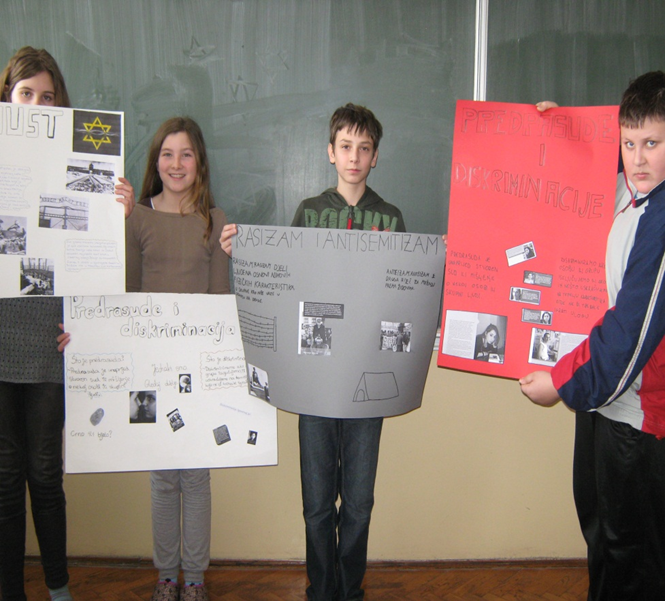 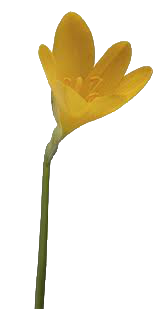 Učenici 5. – 8. razreda istraživali su sadržaje vezane za  stradanja  tijekom Holokausta.
Jedna od aktivnosti bila je izrađivanje šafrana tehnikom origami
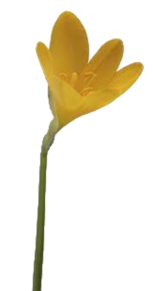 Cilj raznih tematskih radionica bio je podizati kod učenika svijest o opasnostima diskriminacije, predrasuda i nesnošljivosti.
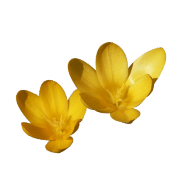 U holu škole održana je prezentacija učeničkih radova
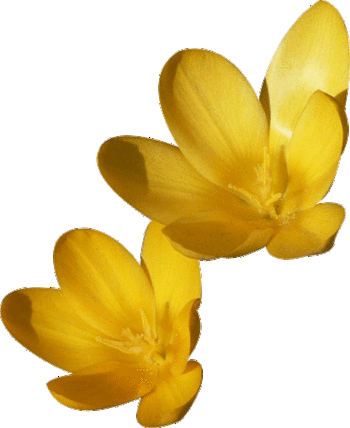 „Nije naš cilj da postanemo kao drugi; potrebno je da se međusobno razlikujemo, da naučimo vidjeti ljude drugačije od nas i da ih poštujemo zbog toga što su…”  
                                                  (H. Hesse)